ОСНОВНЫЕ НАПРАВЛЕНИЯ ДЕЯТЕЛЬНОСТИ
Участие в разработке Территориальной программы государственных гарантий бесплатного оказания гражданам медицинской помощи и определении тарифов на оплату медицинской помощи на территории Кировской области.
Аккумулирование средств обязательного медицинского страхования (далее – ОМС) и управление ими. Финансовое обеспечение реализации территориальной программы ОМС в Кировской области. Формирование и использование нормированного страхового запаса для обеспечения финансовой устойчивости ОМС.
Администрирование доходов бюджета Федерального фонда ОМС, поступающих от уплаты страховых взносов на ОМС неработающего населения Кировской области.
Финансовое обеспечение приобретения и проведения ремонта медицинского оборудования за счет средств нормированного страхового запаса Фонда.
Контроль за использованием средств ОМС страховыми медицинскими организациями (далее – СМО) и медицинскими организациями (далее – МО), в том числе проведение проверок и ревизий.
Контроль за детальностью СМО по осуществлению обязательного медицинского страхования, осуществление контрольно-экспертных мероприятий.
Обеспечение прав граждан в сфере ОМС, в том числе работа с обращениями граждан, осуществление  контроля объемов, сроков, качества и условий предоставления медицинской помощи, информирование граждан о порядке обеспечения и защиты их прав.
Ведение реестров СМО, МО, осуществляющих деятельность в сфере ОМС на территории Кировской области.
 Ведение территориального реестра экспертов качества медицинской помощи. 
 Организация информационного сопровождения застрахованных лиц на всех этапах оказания медицинской помощи.
Ведение регионального сегмента единого регистра застрахованных лиц.
Сбор и обработка данных персонифицированного учета сведений о застрахованных лицах, а также о медицинской помощи, оказанной застрахованным лицам в соответствии с законодательством Российской Федерации.
Обеспечение в пределах своей компетенции защиты сведений, составляющих информацию ограниченного доступа.
Осуществление межтерриториальных расчетов за медицинскую помощь, оказанную застрахованным на территории Кировской области гражданам в других субъектах Российской Федерации.
Организация подготовки и дополнительного профессионального образования кадров для осуществления деятельности в сфере ОМС.
 Мониторинг средней численности и заработной платы по должностям работников МО и по условиям оказания медицинской помощи для достижения целевых прогнозных показателей 
Мониторинг уровня удовлетворённости пациентов качеством оказанной медицинской помощи.
Исполнение бюджета  Кировского областного территориального фонда обязательного медицинского страхования
Структура доходов бюджета в 2018 году
Показатели исполнения бюджета по доходам, тыс. руб.
Структура расходов  бюджета в 2018 году
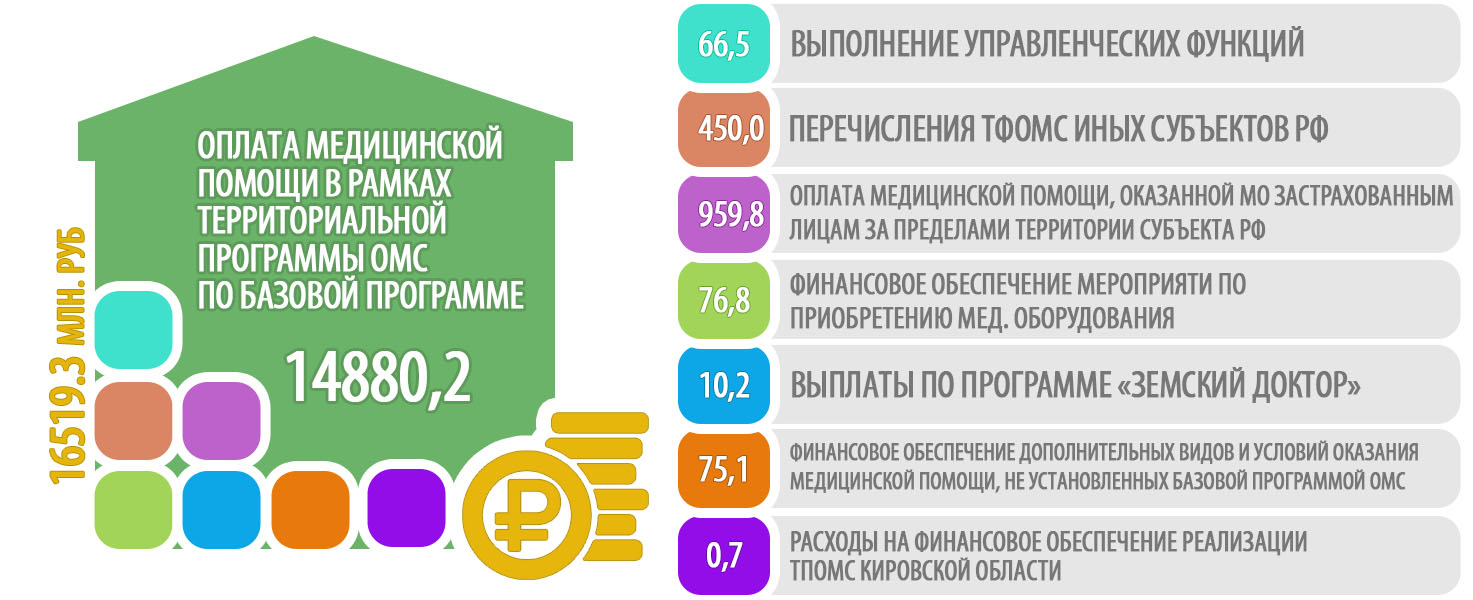 Показатели исполнения бюджета по расходам, тыс. руб.
Формирование и использование нормированного               страхового запаса Фонда, тыс. руб.
В страховые медицинские организации на оплату медицинской помощи в рамках  Территориальной программы ОМС
1 286 907,3
1 836 636,7
На оплату медицинской помощи жителям  Кировской области на территории другихсубъектов РФ
450 000,0
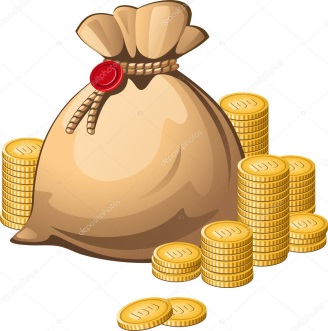 На финансовое обеспечение мероприятий на приобретение  и проведение ремонта медицинского оборудования
(36 единиц мед. оборудования)
76 828,0
Остаток на 01.01.2019. Направлено в I квартале 2019 года
22 901,4
Использовано медицинскими организациями средств нормированного страхового запаса Кировского областного территориального фонда обязательного медицинского страхования для приобретения и ремонта медицинского оборудования в 2018 году
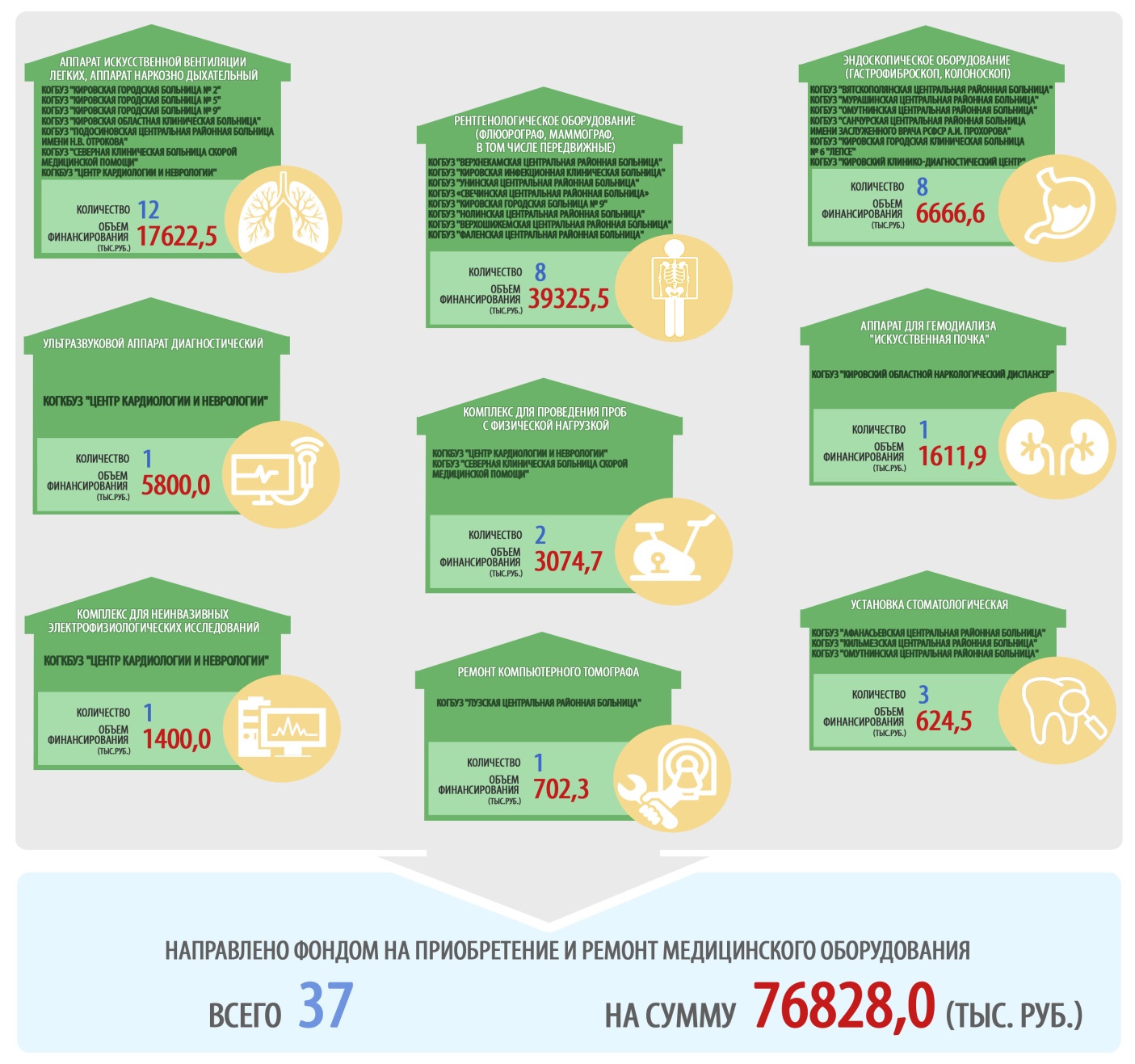 Реализация территориальной программы  ОМС
Финансирование территориальной программы ОМС на одного жителя, млн. руб. *
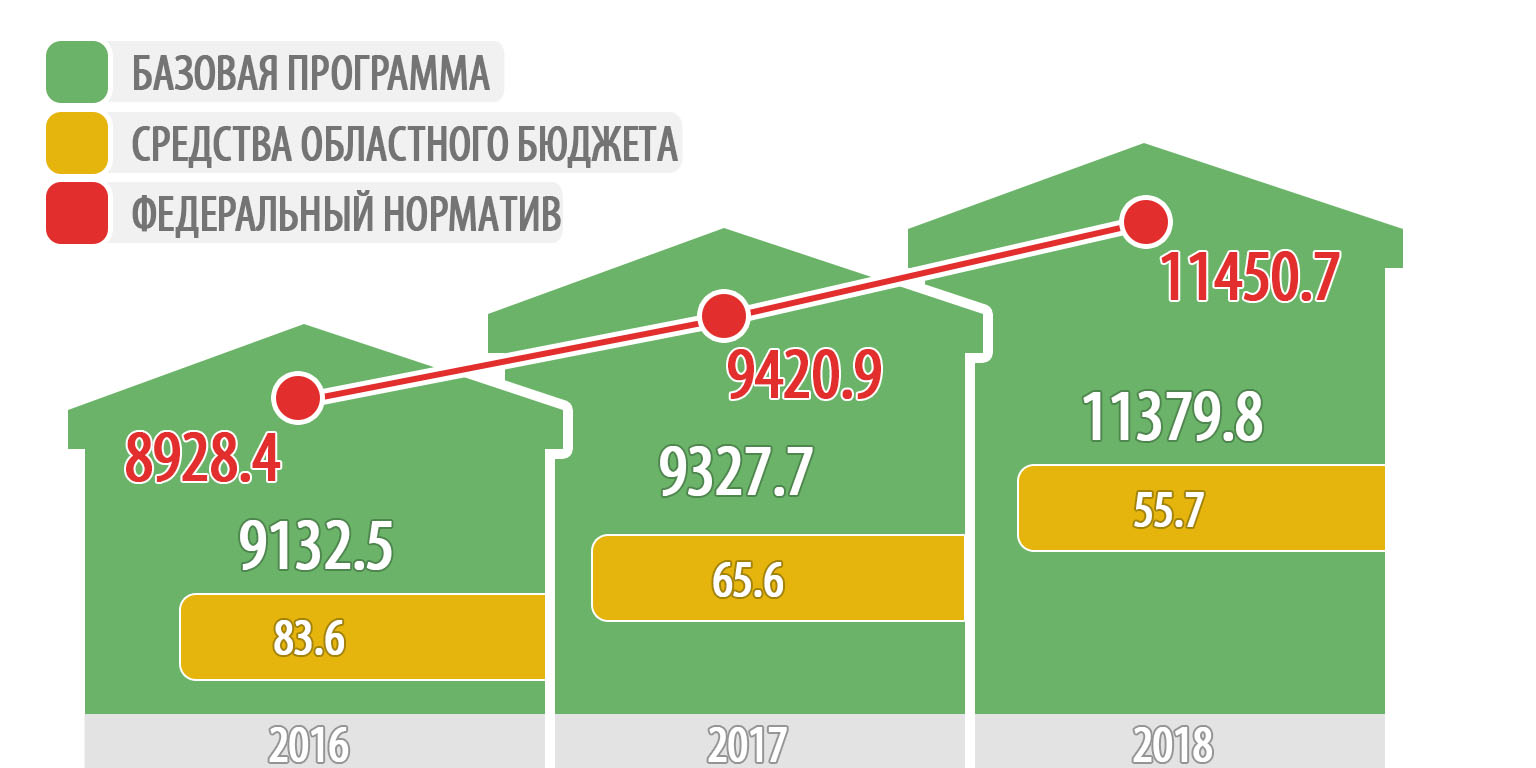 Выполнение Территориальной программы государственных гарантий бесплатного оказания гражданам  медицинской помощи, млн. руб. *
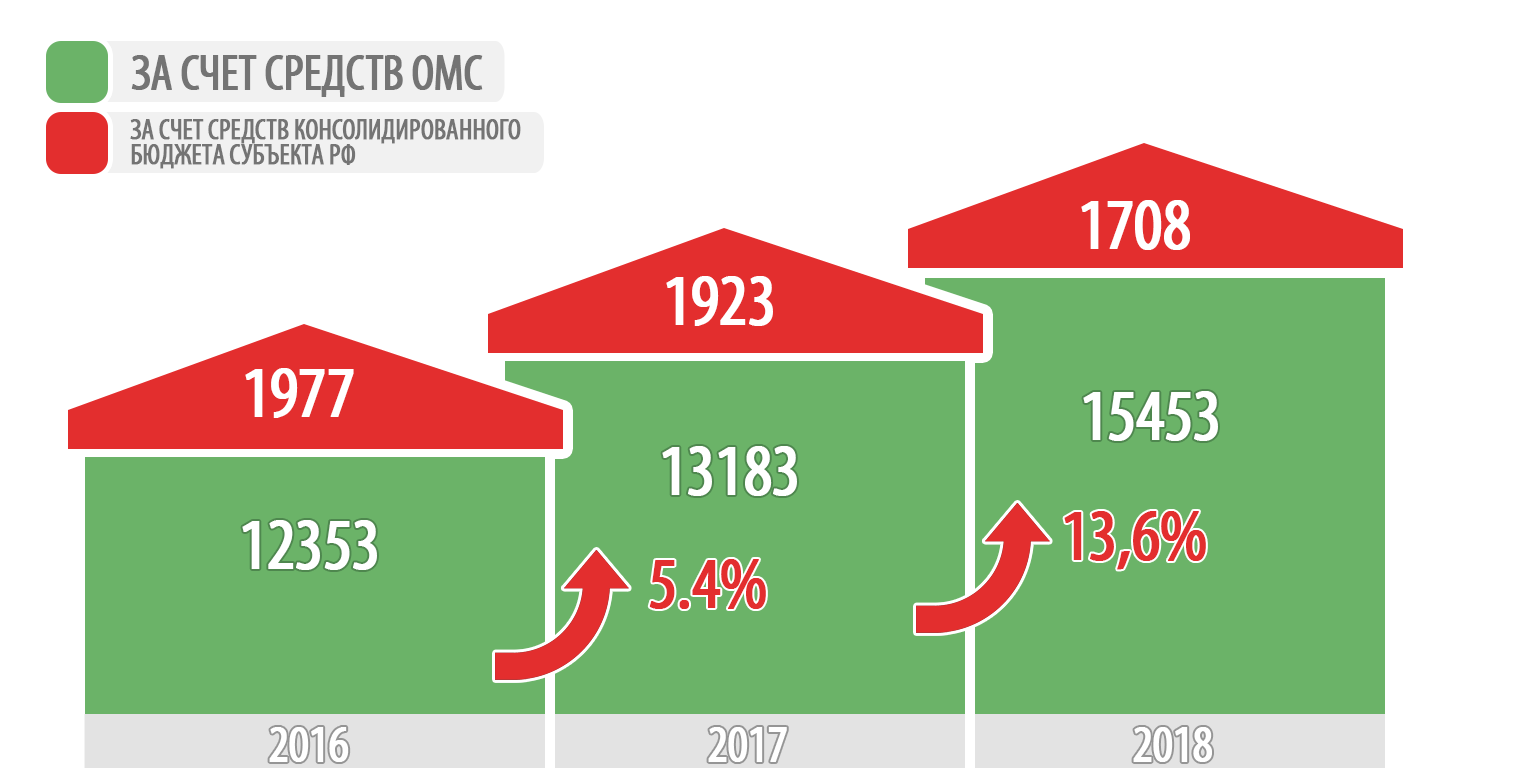 * по кассовым расходам медицинских организаций
Объемы финансирования Территориальной программы ОМС по видам медицинской помощи в 2017-2018 годах, млн. руб.
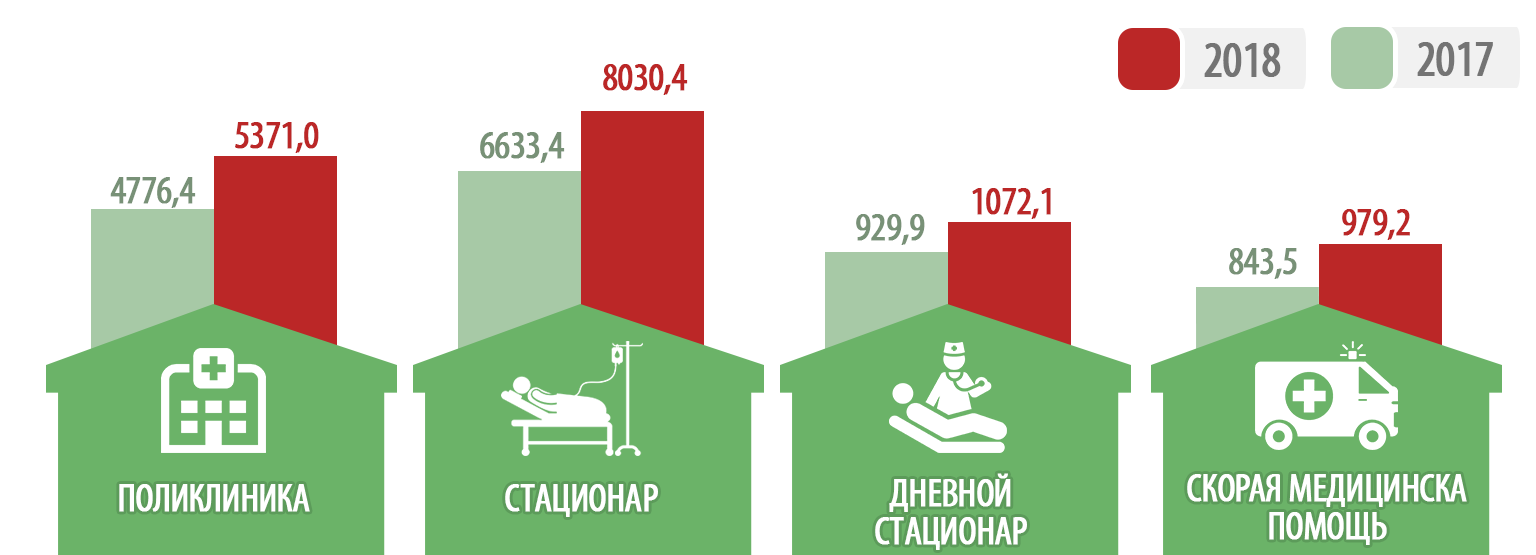 * по кассовым расходам медицинских организаций
Показатели плана мероприятий («дорожной карты») по повышению эффективности здравоохранения на 2018 год
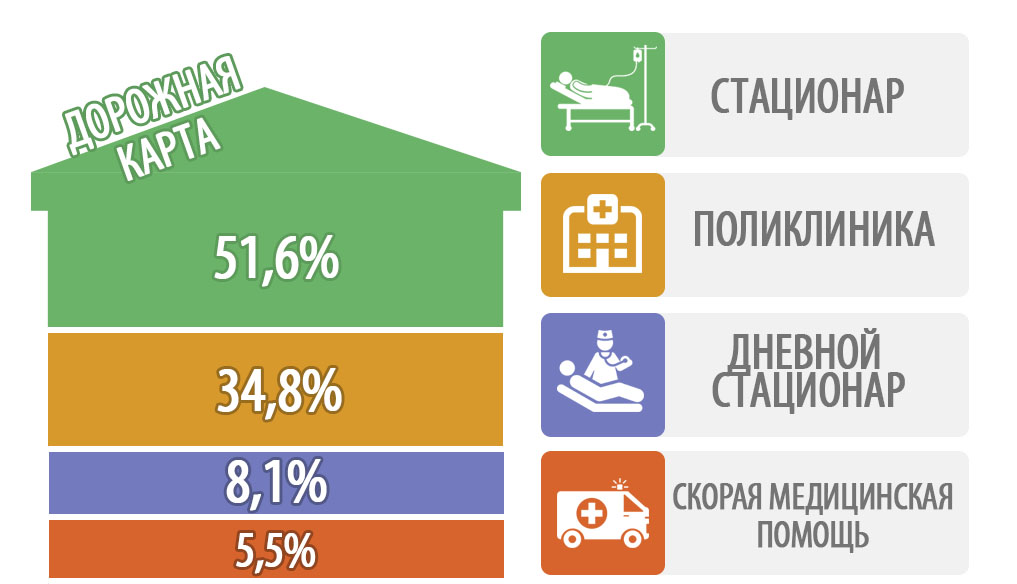 Структура финансирования Территориальной программы ОМС по видам медицинской помощи в 2017-2018 годах
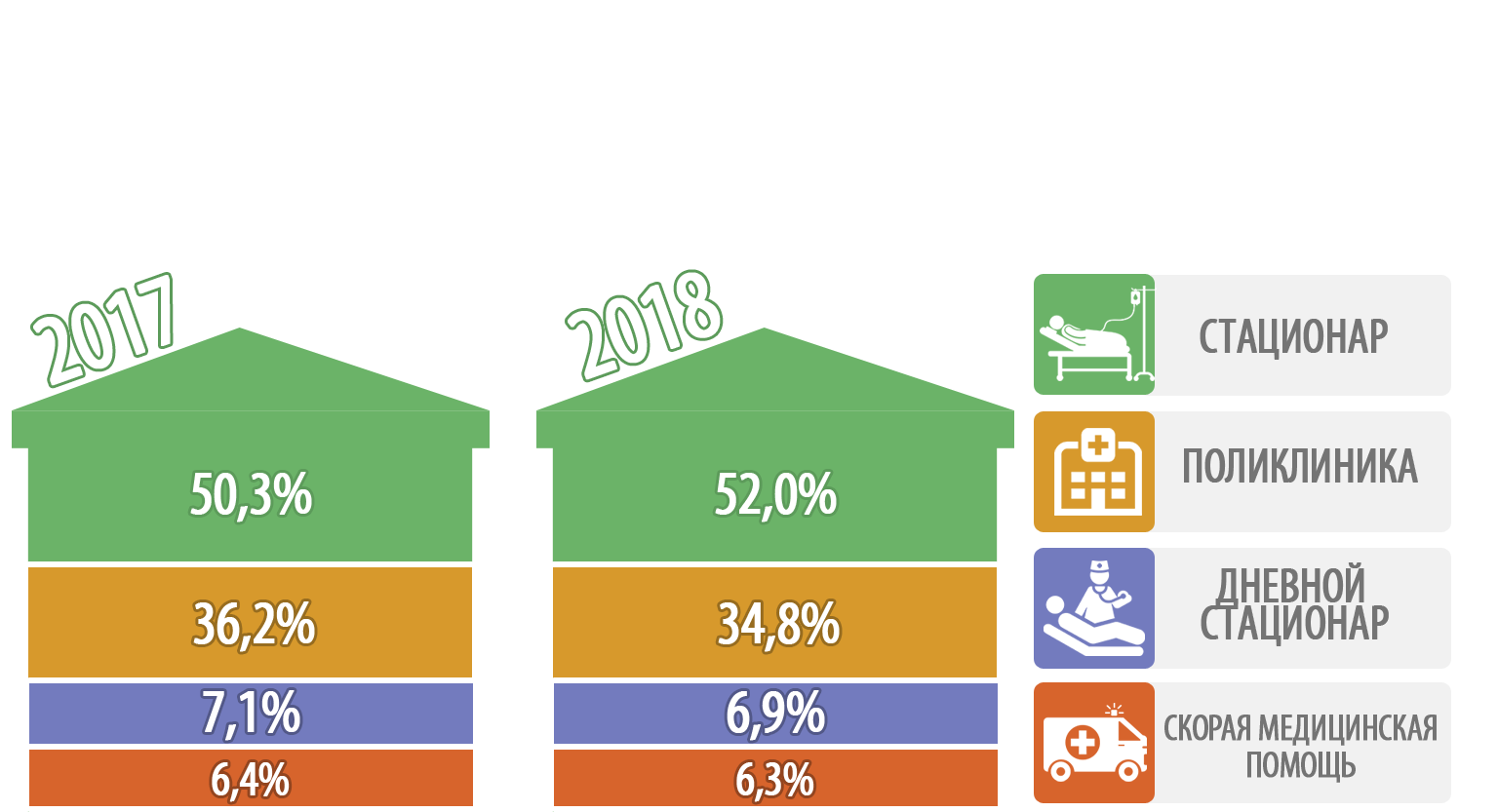 Оплата медицинской помощи, оказанной в амбулаторных условиях
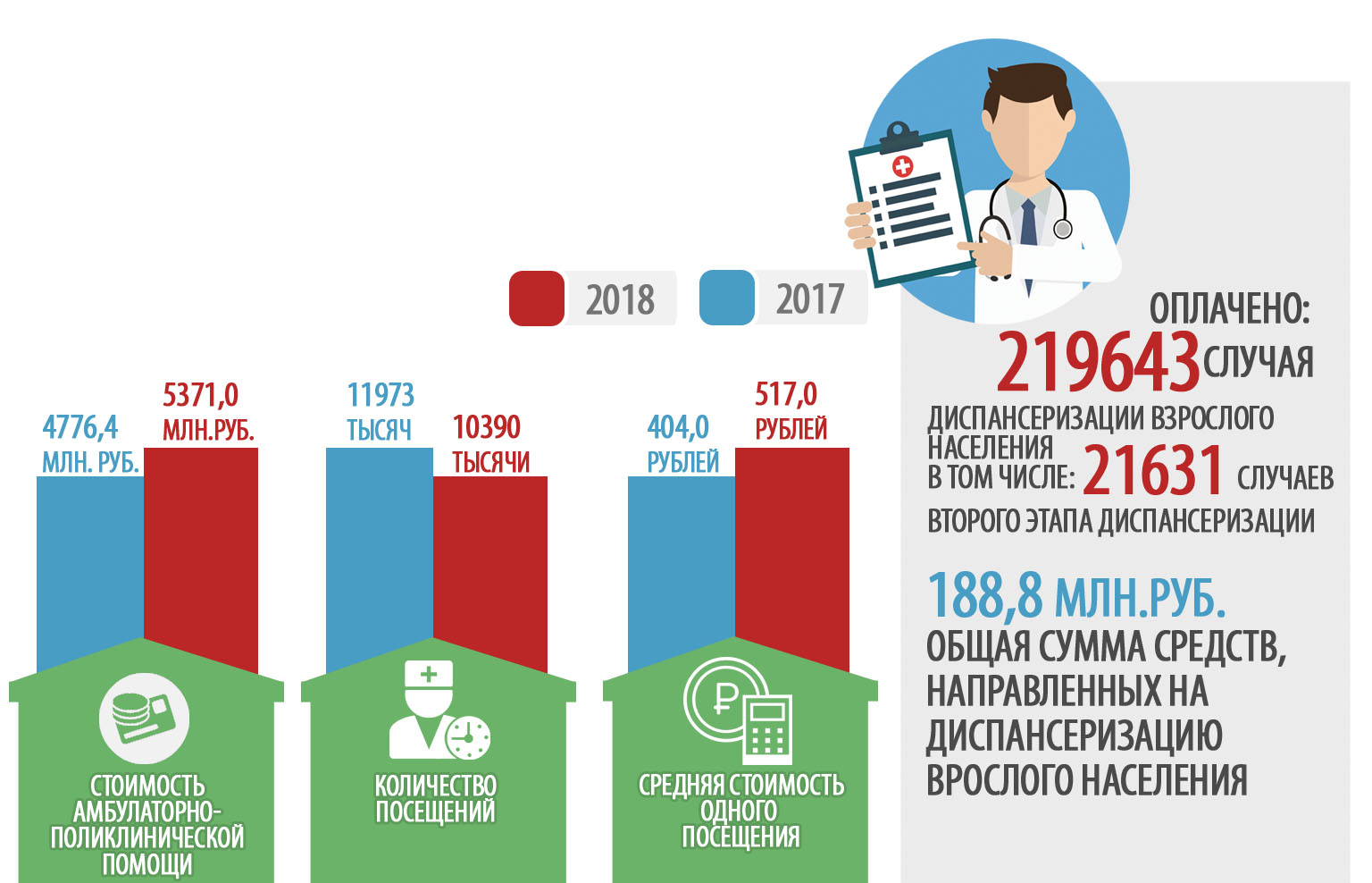 Оплата медицинской помощи, оказанной в условиях круглосуточного стационара
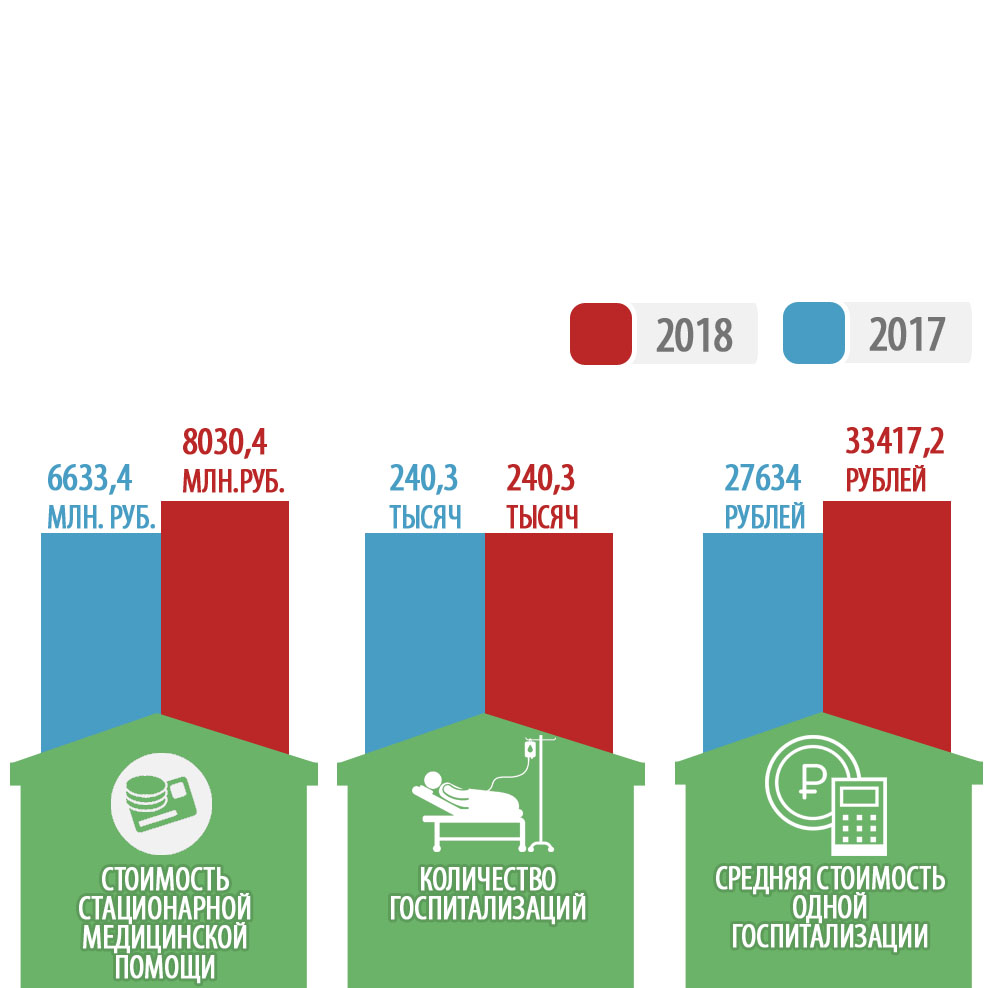 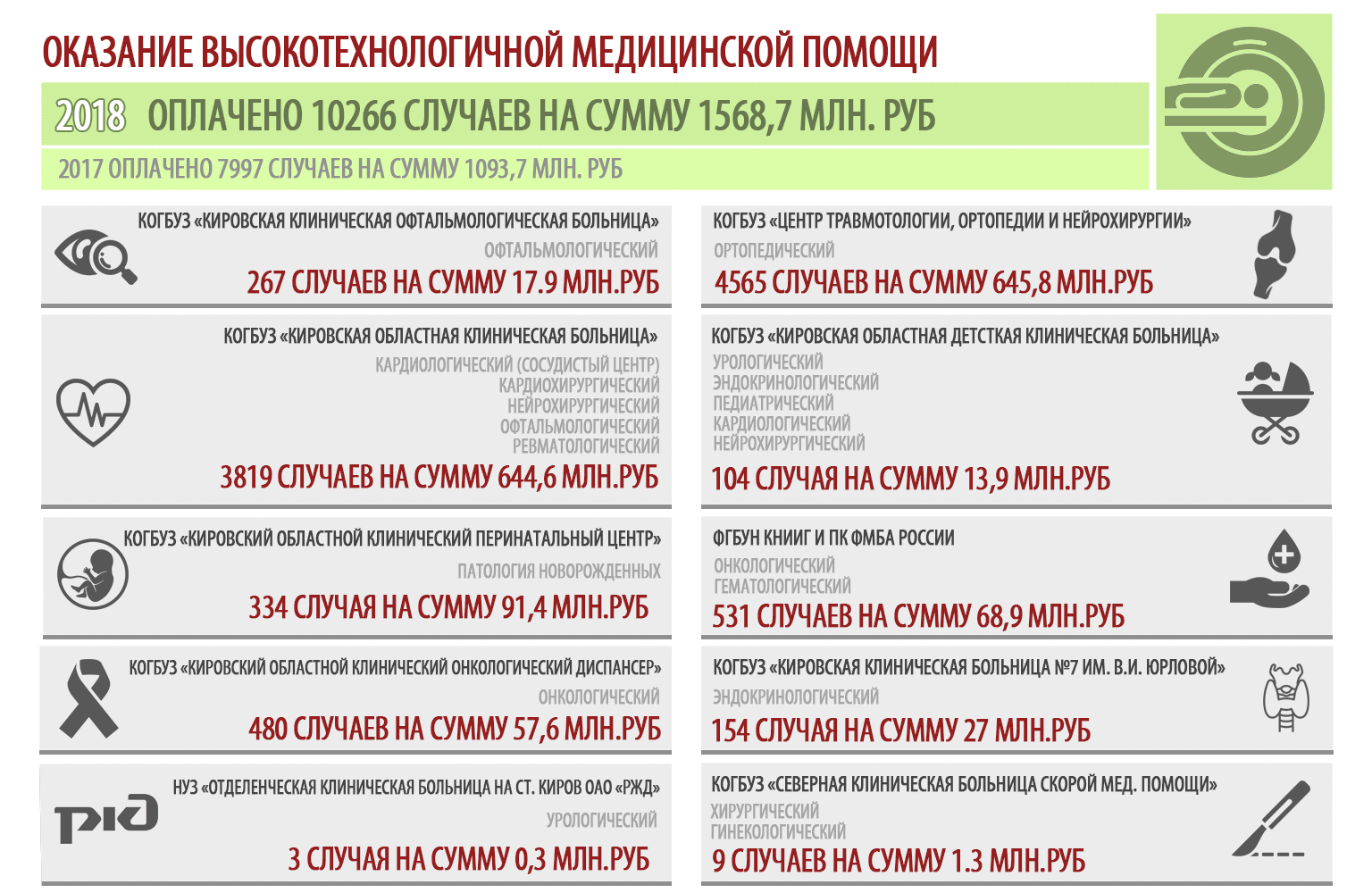 Количество клинико-статистических групп, используемых при оплате медицинской помощи в дневном и круглосуточном стационарах
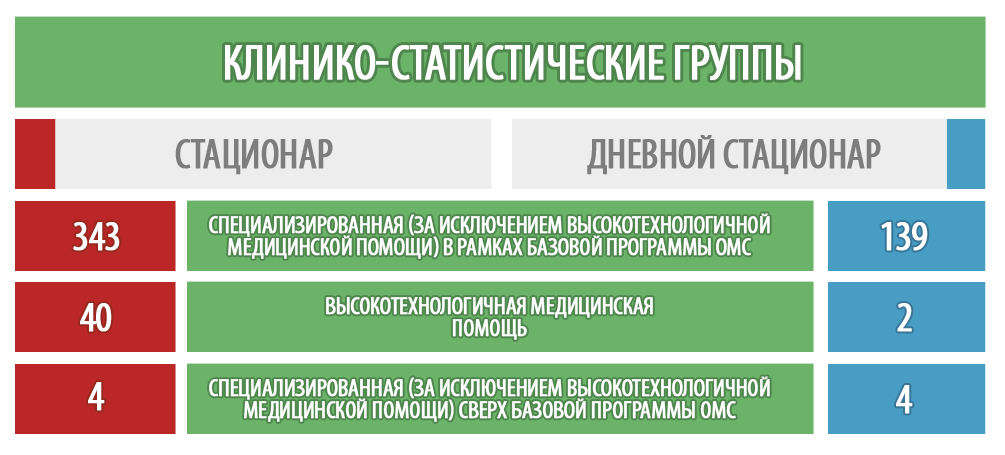 Оплата медицинской помощи, оказанной в условиях дневного стационара
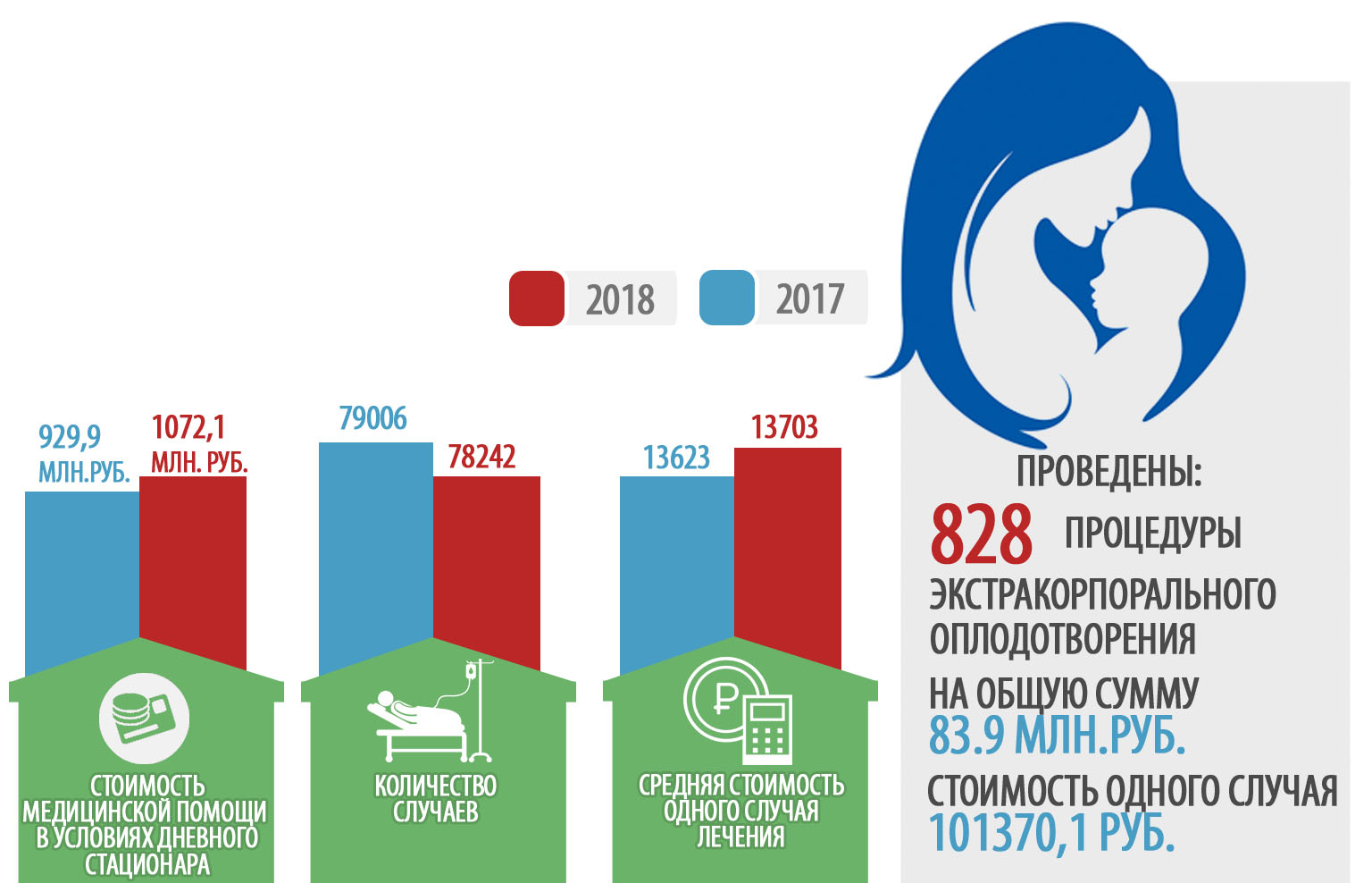 Оплата скорой медицинской помощи
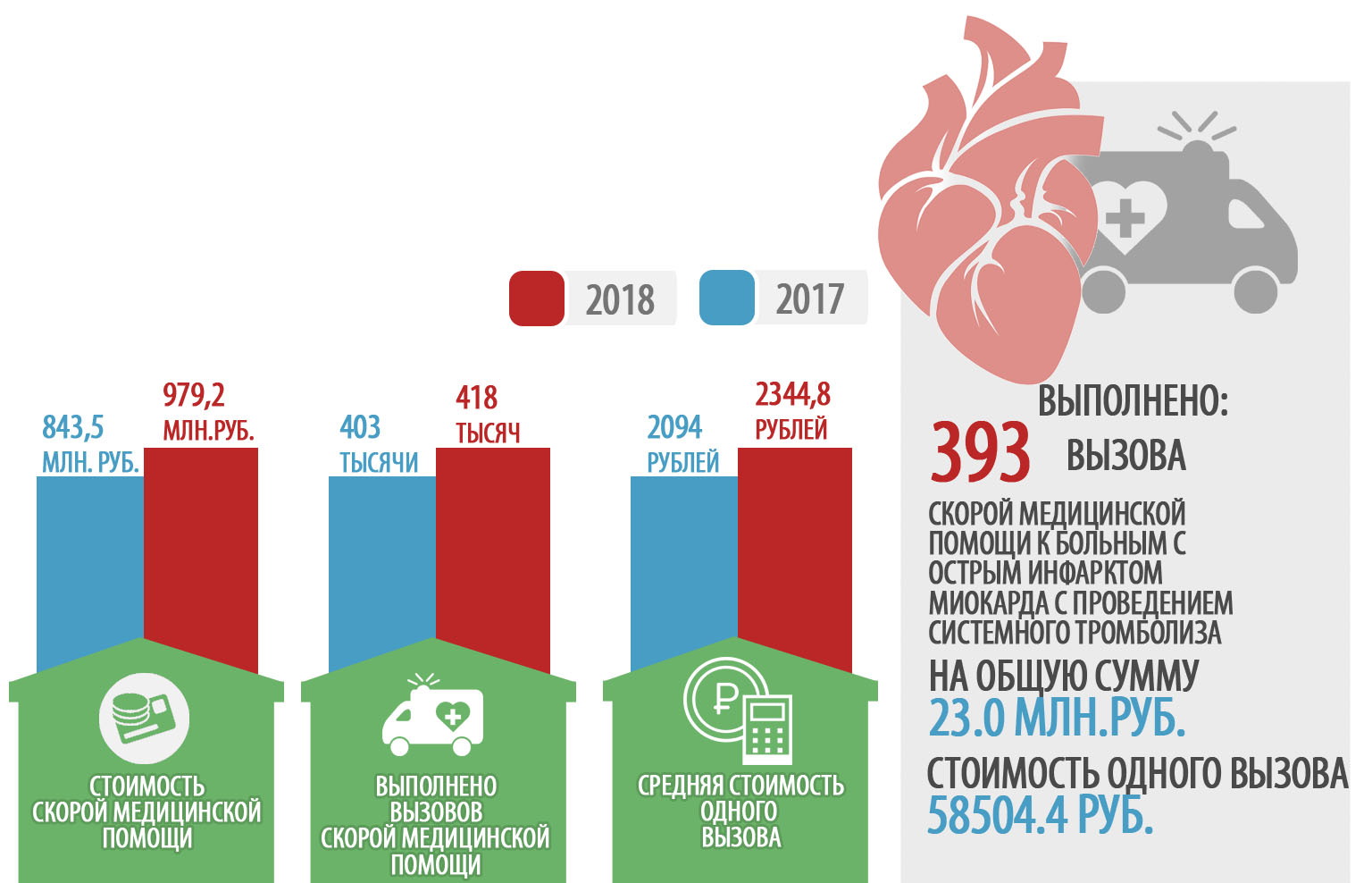 Объем расходов средств ОМС медицинскими организациями по данным формы  № 14-ф (ОМС)
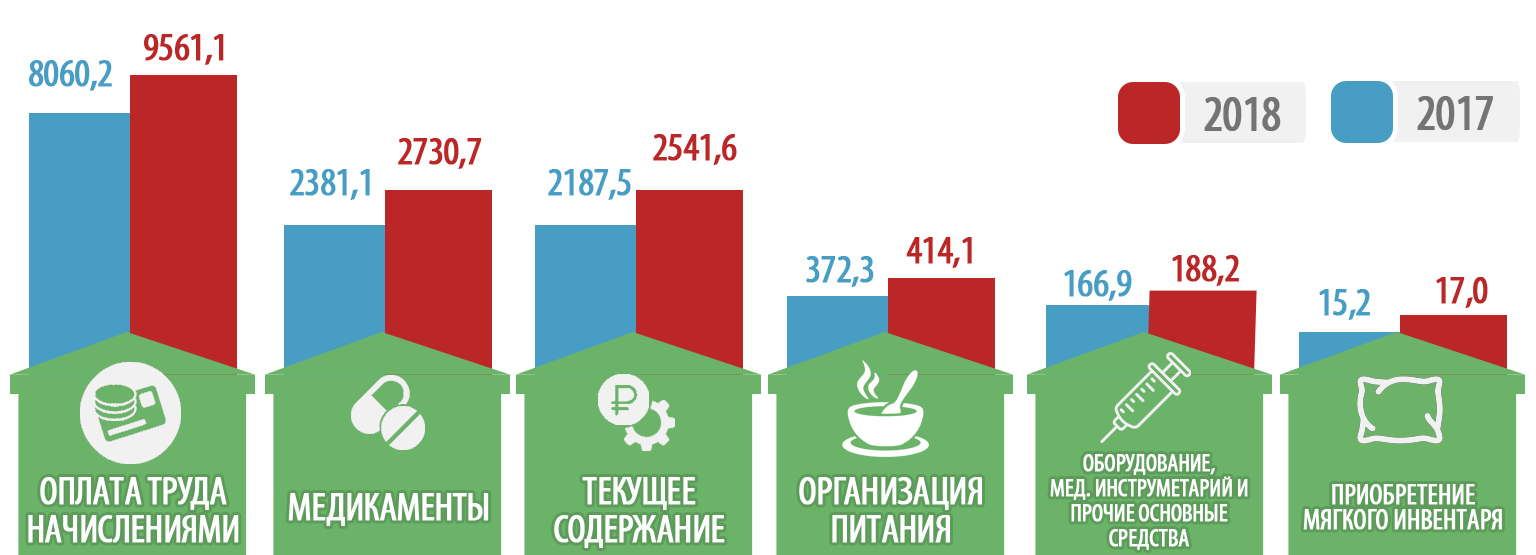 Структура расходов медицинских организаций  по данным формы  № 14-ф (ОМС)
2017 год
2018 год
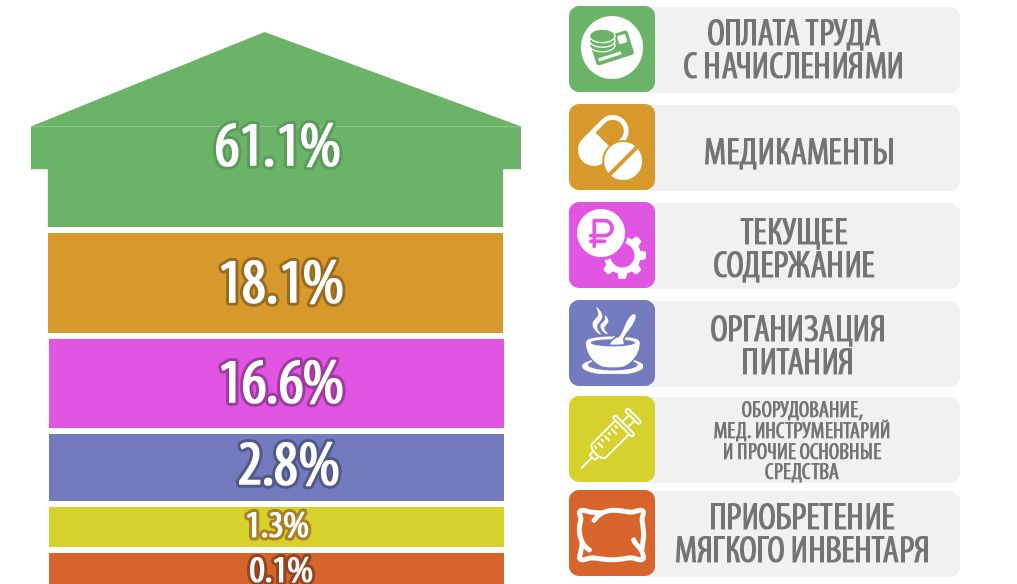 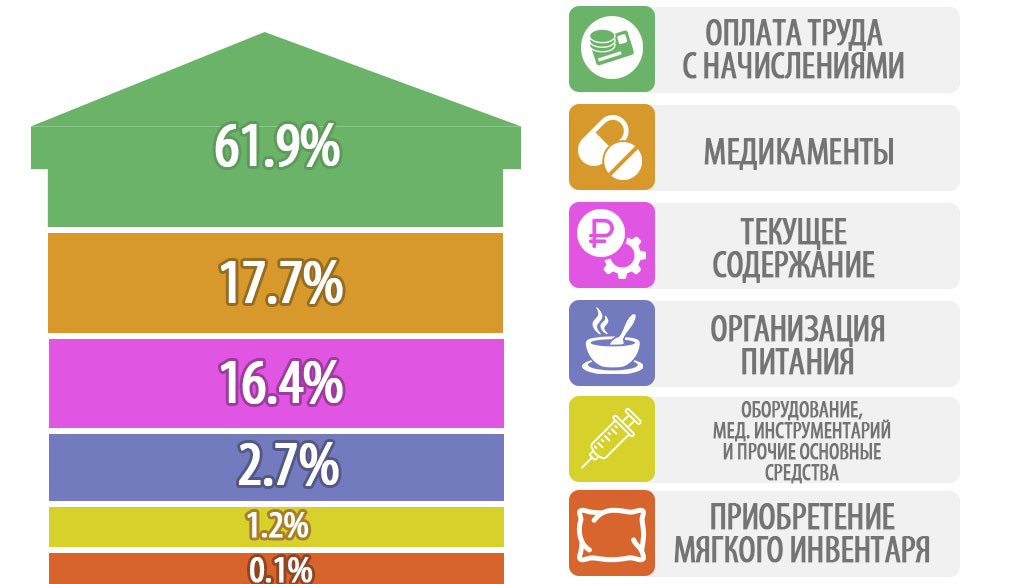 Мониторинг заработной платы  работников МО для достижения целевых прогнозных показателей, предусмотренных Указом Президента РФ 
от 07.05.2012 № 597 
«О мероприятиях по реализации государственной 
социальной политики»
Рост среднемесячной  заработной платы медицинских работников за счет средств ОМС
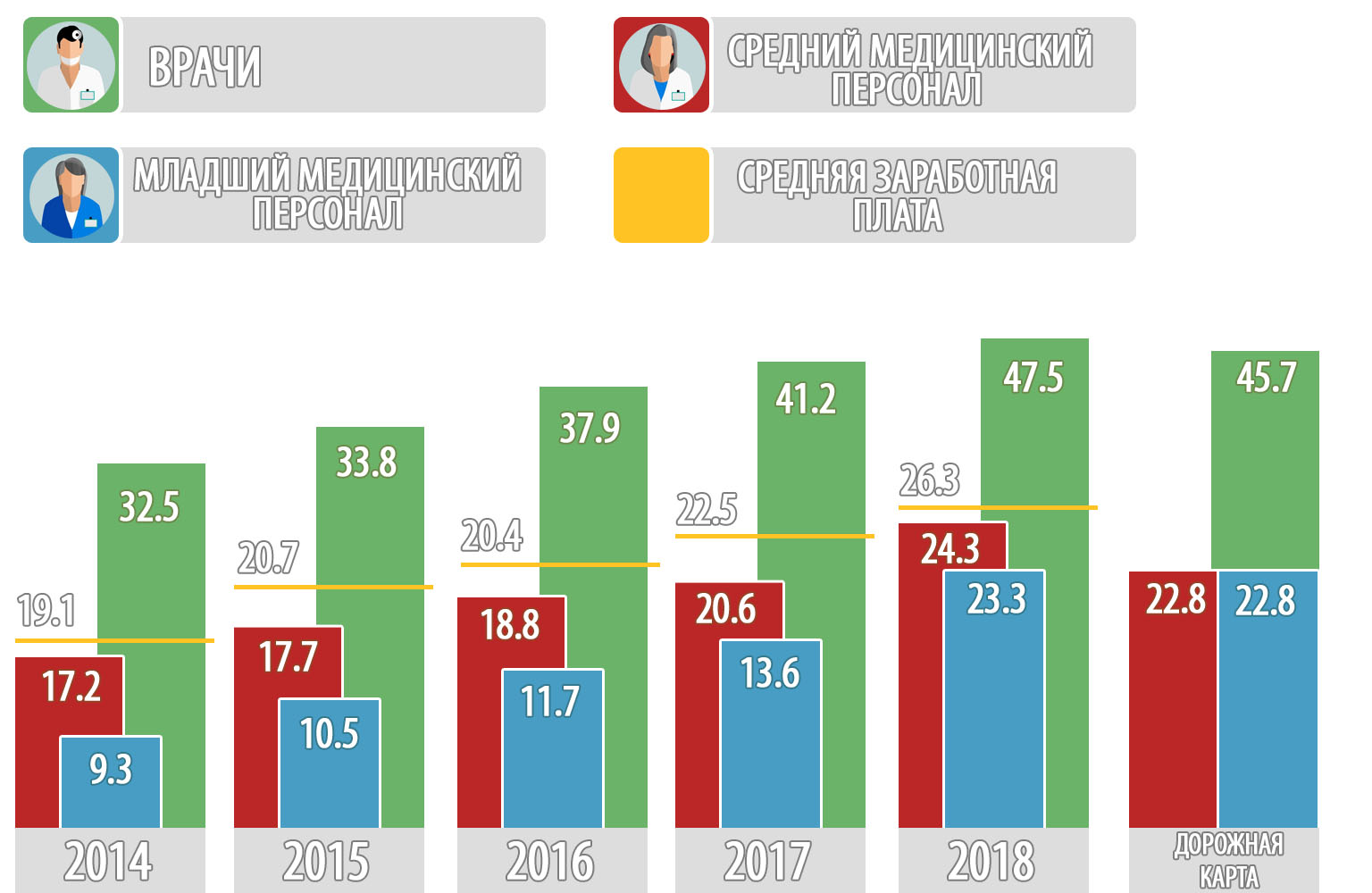 Доля средств ОМС в среднемесячной заработной плате работников медицинских организаций
Средняя заработная плата медицинских работников в МО, работающих в системе ОМС, за 2018 год в сравнении с «Дорожной картой» развития здравоохранения Кировской области, тыс. руб.
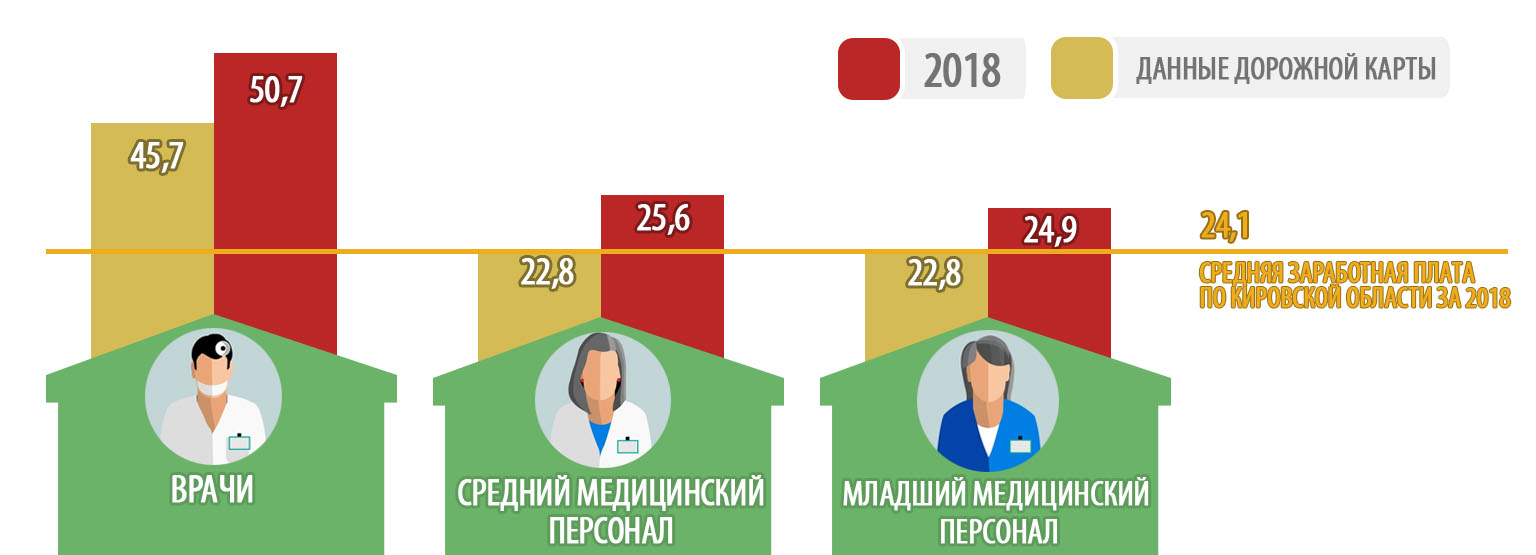 Медицинские организации и  страховые медицинские организации, осуществляющие деятельность 
в сфере ОМС Кировской области
Медицинские организации, включенные в реестр медицинских организаций, осуществляющих деятельность в сфере ОМС на территории Кировской области
Структура страхового поля
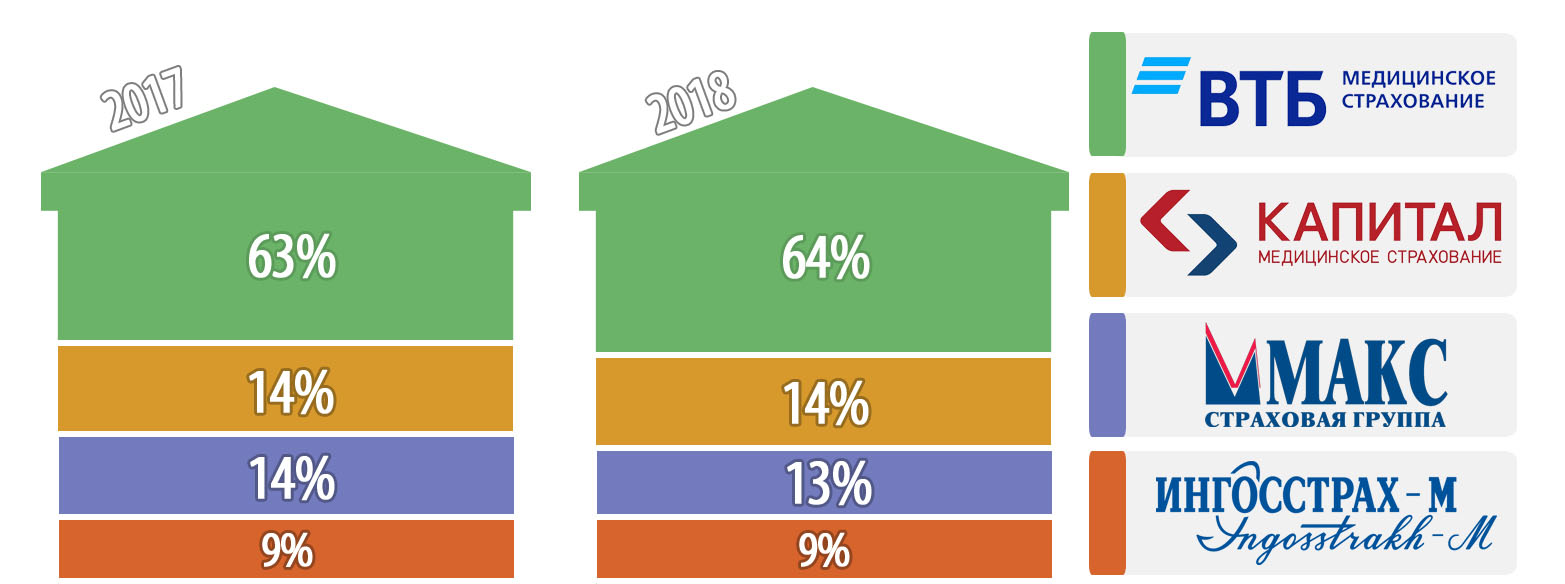 Защита прав граждан, 
застрахованных 
по обязательному медицинскому страхованию
Структура обращений граждан
Причины обоснованных жалоб
Страховые представители страховых медицинских организаций  в сфере ОМС
Деятельность Контакт-центра в сфере ОМС
телефон контакт-центра в сфере ОМС 
8-800-100-43-03 бесплатно, круглосуточно
Проведение контроля  объемов, сроков, качества и условий предоставления медицинской помощи при осуществлении межтерриториальных расчетов
Стоимость медицинской помощи, оказанной в рамках осуществления межтерриториальных взаиморасчетов, млн. руб., в том числе:
по счетам, за медицинскую помощь, оказанную жителям Кировской области  в других субъектах РФ
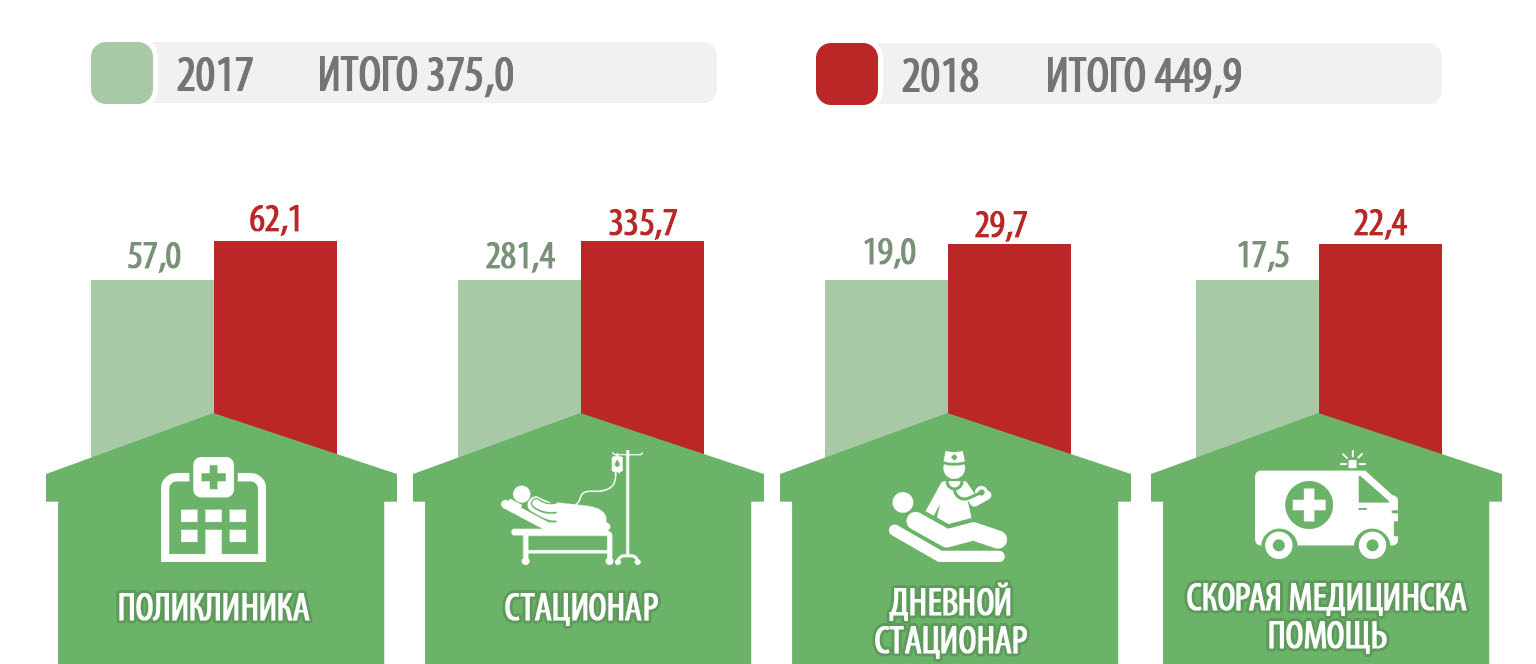 по счетам, за медицинскую помощь, оказанную иногородним гражданам, на территории Кировской области
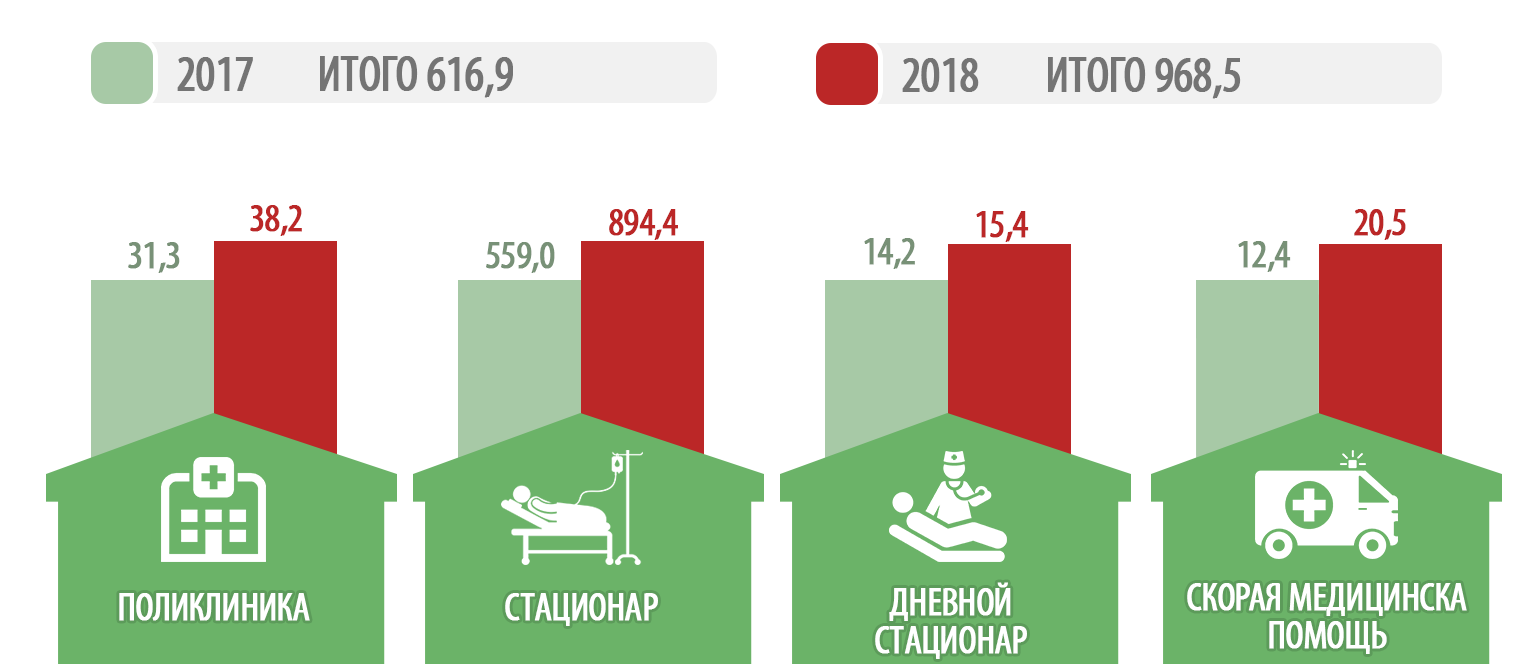 Исполнение Порядка организации и проведения контроля объемов, сроков, качества и условий предоставления медицинской помощи по обязательному медицинскому страхованию
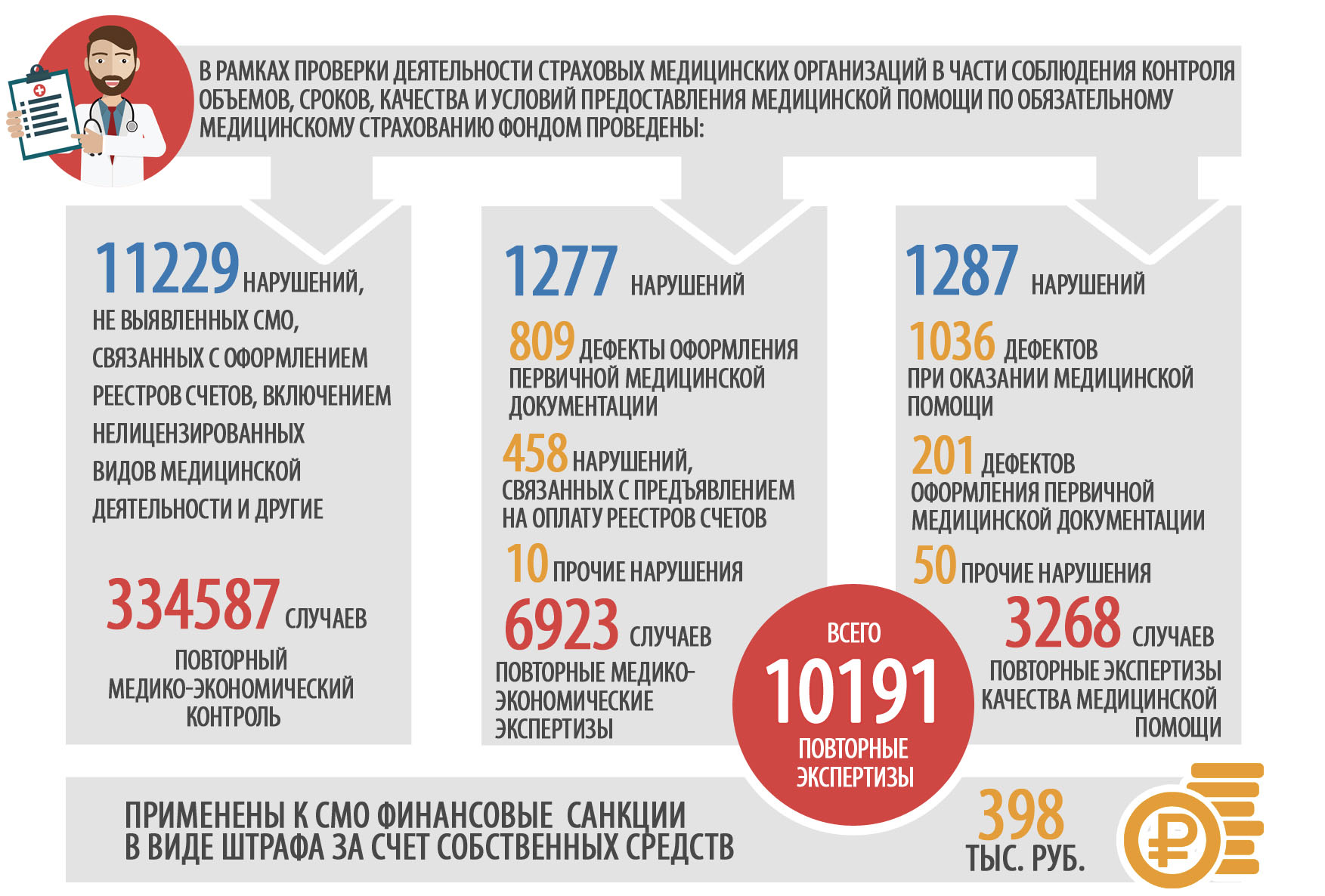 Контроль за расходованием средств ОМС Основные показатели по проверкам деятельности СМО и МО
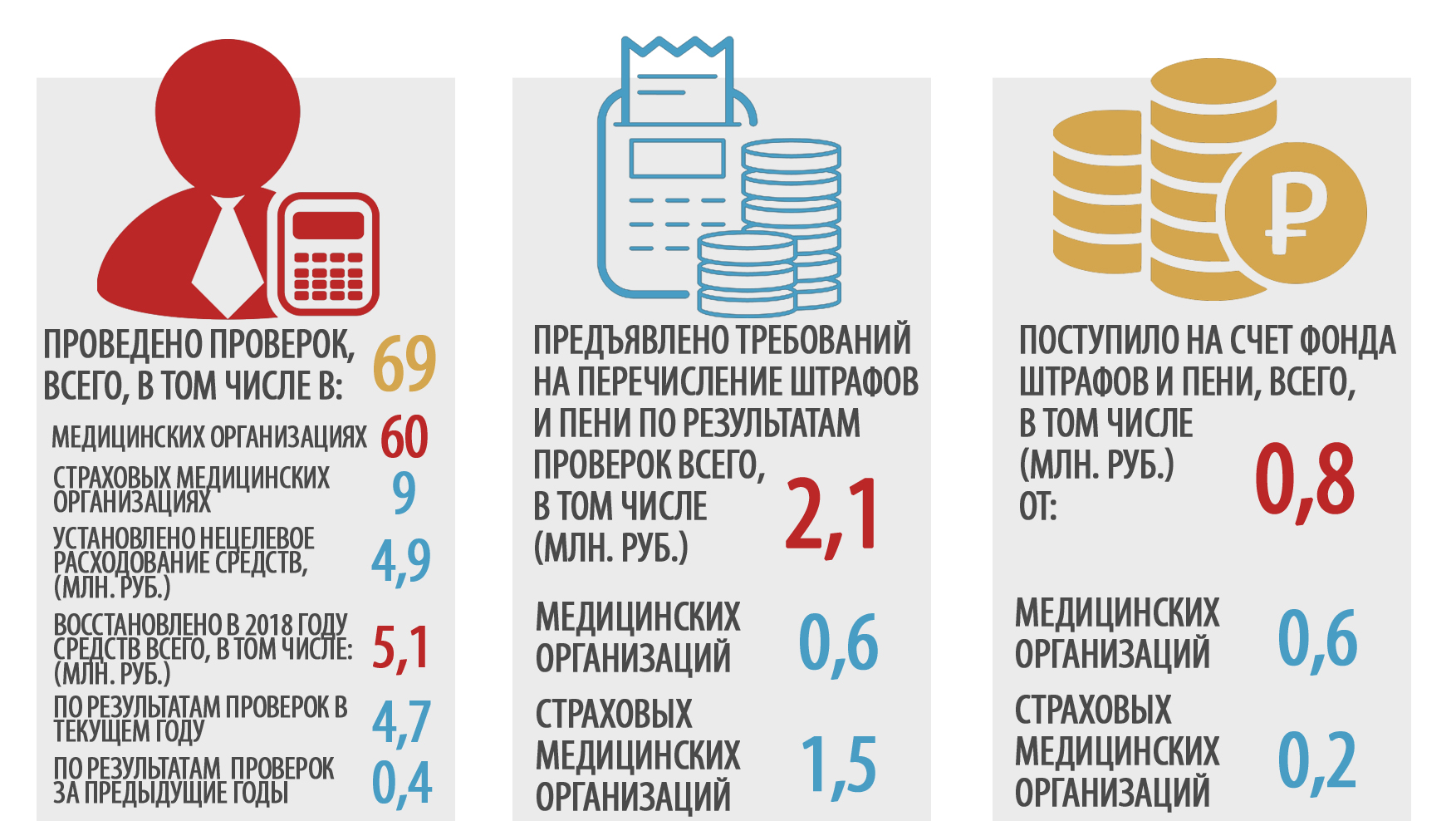 Задачи на 2019 год
Обеспечение финансовой устойчивости системы ОМС в кризисный период.
Оплата дополнительных видов и условий оказания медицинской помощи, не установленных базовой программой ОМС.
Формирование и использование средств нормированного страхового запаса Фонда на финансовое обеспечение мероприятий по организации дополнительного профессионального образования медицинских работников по программам повышения квалификации, а также по приобретению и проведению ремонта медицинского оборудования.
Формирование и использование средств нормированного страхового запаса Фонда для софинансирования расходов МО на оплату труда врачей и среднего медицинского персонала.
Усиление контроля за целевым и эффективным использованием средств ОМС медицинскими организациями и СМО.
Осуществление контроля за осуществлением расходования финансовых средств медицинскими организациями на дополнительное  профессиональное образования медицинских работников по программам повышения квалификации, а также по приобретению и проведению ремонта медицинского оборудования. 
Усиление контроля за деятельностью СМО по ОМС, защите прав застрахованных лиц, в том числе проведение повторного контроля объемов, сроков, качества и условий предоставления медицинской помощи.
Обеспечение актуальности, бесперебойного функционирования и развития информационной системы ОМС Кировской области в условиях изменяющегося законодательства и потребностей Фонда.
Совершенствование информационного сопровождения деятельности системы ОМС.
Работа по взаимодействию с Федеральной налоговой службой, силовыми структурами, военными комиссариатами в целях выверки  численности лиц, застрахованных по обязательному медицинскому страхованию в Кировской области.
Организация информационного ресурса Фонда в рамках взаимодействия МО, оказывающих первичную медико-санитарную помощь, СМО, осуществляющих деятельность в сфере ОМС на территории Кировской области, Кировского областного территориального фонда обязательного медицинского страхования, министерства здравоохранения Кировской области  при осуществлении информационного сопровождения застрахованных лиц на всех этапах оказания им медицинской помощи (профилактический осмотр, диспансеризация, диспансерное наблюдение, госпитализация).
Выделение защищенного сегмента сети Фонда.
 Усиление форматно-логического контроля реестров оказанной медицинской помощи, принятых от МО, в целях сокращения финансовых затрат медицинских организаций на этапе медико-экономического контроля.
Предоставление физическим лицам информации в рамках услуги «Индивидуальное информирование застрахованных лиц о перечне оказанных им медицинских услуг и их стоимости» посредством портала государственных и муниципальных услуг (функций) Кировской области и информации в рамках услуги «Сведения об оказанных медицинских услугах и их стоимости за указанный период времени, относящиеся к пользователю единого портала государственных и муниципальных услуг» посредством Единого портала государственных и муниципальных услуг (функций).
Реализация главы 15 Правил ОМС «Порядок информационного сопровождения застрахованных лиц на всех этапах оказания им медицинской помощи». 
Мониторинг заработной платы медицинских работников по достижению целевых прогнозных показателей, предусмотренных в Указе Президента РФ от 07.05.2012 года № 597 «О мероприятиях по реализации государственной социальной политики».
Мониторинг случаев оказания медицинской помощи по профилю «Онкология».
Достижение целевых показателей, характеризующих эффективность деятельности сферы ОМС в реализации проекта «Развитие оказания первичной медико-санитарной помощи на территории Кировской области».
Реализации национального проекта Министерства Здравоохранения Российской Федерации «Здравоохранение».
Спасибо за внимание!